กิจกรรม
ยกป้ายทายคำสันสกฤต
๒
๑
๔
๓
๕
๑. ข้อใดเป็นคำสันสกฤต
ปรัชญา (ส.) ช นำ ญ
ปรัชญา
2
ปริญญา (ป.)
ปริญญา
๒
๑
๔
๓
๕
๒. ข้อใดเป็นคำสันสกฤต
การก่อสร้าง, การก่อตั้ง (ป.)
ฐาปนา
3
ยกย่องโดยแต่งตั้งให้สูงขึ้น (ส.)
สถาปนา
สถาปนา
๒
๑
๔
๓
๕
๓. ข้อใดเป็นคำสันสกฤต
เสมอไป, สม่ำเสมอ (ส.)
ย์
นิตย์
4
สม่ำเสมอ, เสมอไป (ป.)
นิจ
๒
๑
๔
๓
๕
๔. ข้อใดเป็นคำสันสกฤต
ผู้ถือบวช, ผู้แสวงความดี
มีตัว ฤ
ฤๅษี
5
ผู้ถือบวช, ผู้แสวงความดี
(ป.)
อิสิ
๒
๑
๔
๓
๕
๕. ข้อใดเป็นคำสันสกฤต
เมีย (ป.)
บาลีจะใช้ ริ
ภริยา
6
เมีย (ส.)
สันสกฤตใช้ รร
ภรรยา
๒
๑
๔
๓
๕
๖. ข้อใดเป็นคำสันสกฤต
การละเล่นที่มีกฎกติกากำหนด (ป.)
ใช้ ฬ
กีฬา
7
การละเล่นที่มีกฎกติกากำหนด (ป.)
ใช้ ฑ และเป็น คำควบกล้ำ (กร)
กรีฑา
๒
๑
๔
๓
๕
๗. ข้อใดเป็นคำสันสกฤต
ชายที่บวชเป็นพระในพระพุทธศาสนา (ป.)
หลักตัวสะกดตัวตาม
ภิกขุ
8
ชายที่บวชเป็นพระในพระพุทธศาสนา (ส.)
มี ษ
ภิกษุ
๒
๑
๔
๓
๕
๘. ข้อใดเป็นคำสันสกฤต
ไฟ (ส.)
อัคนี
9
ไฟ (ป.)
หลักตัวสะกดตัวตาม
อัคคี
๒
๑
๔
๓
๕
๙. ข้อใดเป็นคำสันสกฤต
ดวงตา (ป.)
หลักตัวสะกดตัวตาม
จักขุ
10
ดวงตา (ส.)
ใช้ ษ
จักษุ
๒
๑
๔
๓
๕
๑๐. ข้อใดเป็นคำสันสกฤต
ลำดับแรก (ป.)
ปฐม
11
ลำดับแรก (ส.)
คำควบกล้ำ
ประถม
มานับคะแนนกันเถอะ
12
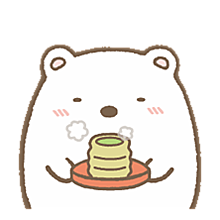